Jet Engines .
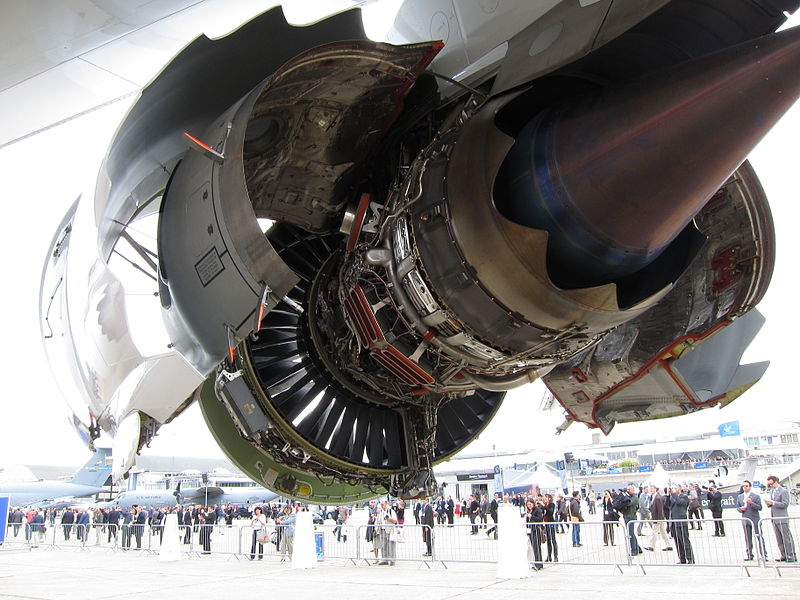 By : Hesham Mohamed
-Jet engine :  is the engines which exhaust fluid at high speed to produce a driving force based on the principle of Newton's third law of motion.
- Jet Engine also includes :
 turbine jet 
turbine helicopters
missiles
- The use of jet engine :
Air crafts .
Natural gas production .
Energy generating stations .
- The jet engines in our life :
Water pumps .
Vacuum .
Fridge compressor .
- Cut way of Jet Engine :
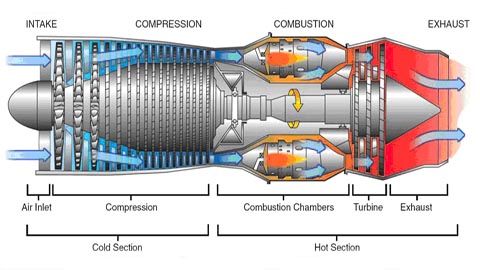 - Cut way of cylinder :
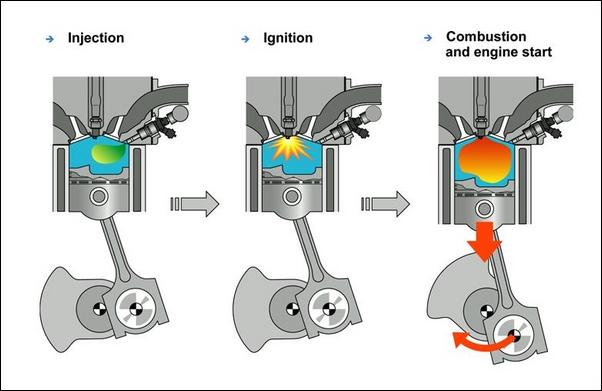 - How does the jet engine work?!!
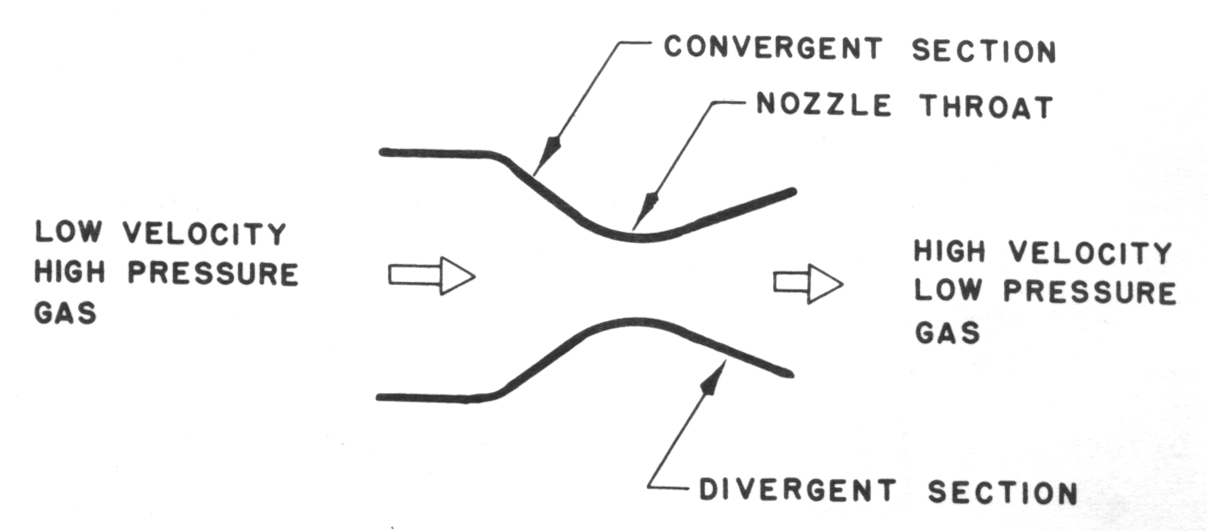 -De Laval nozzle :
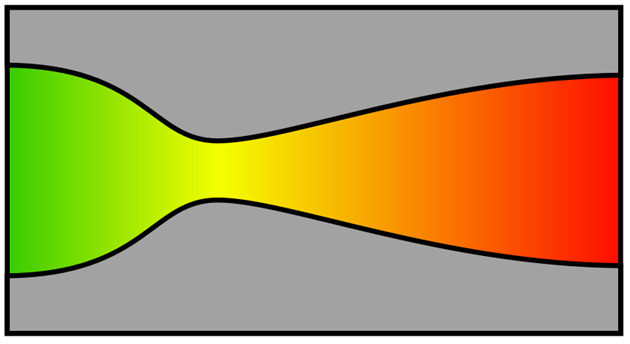 - Jet engine & the environment :
-Propellants :
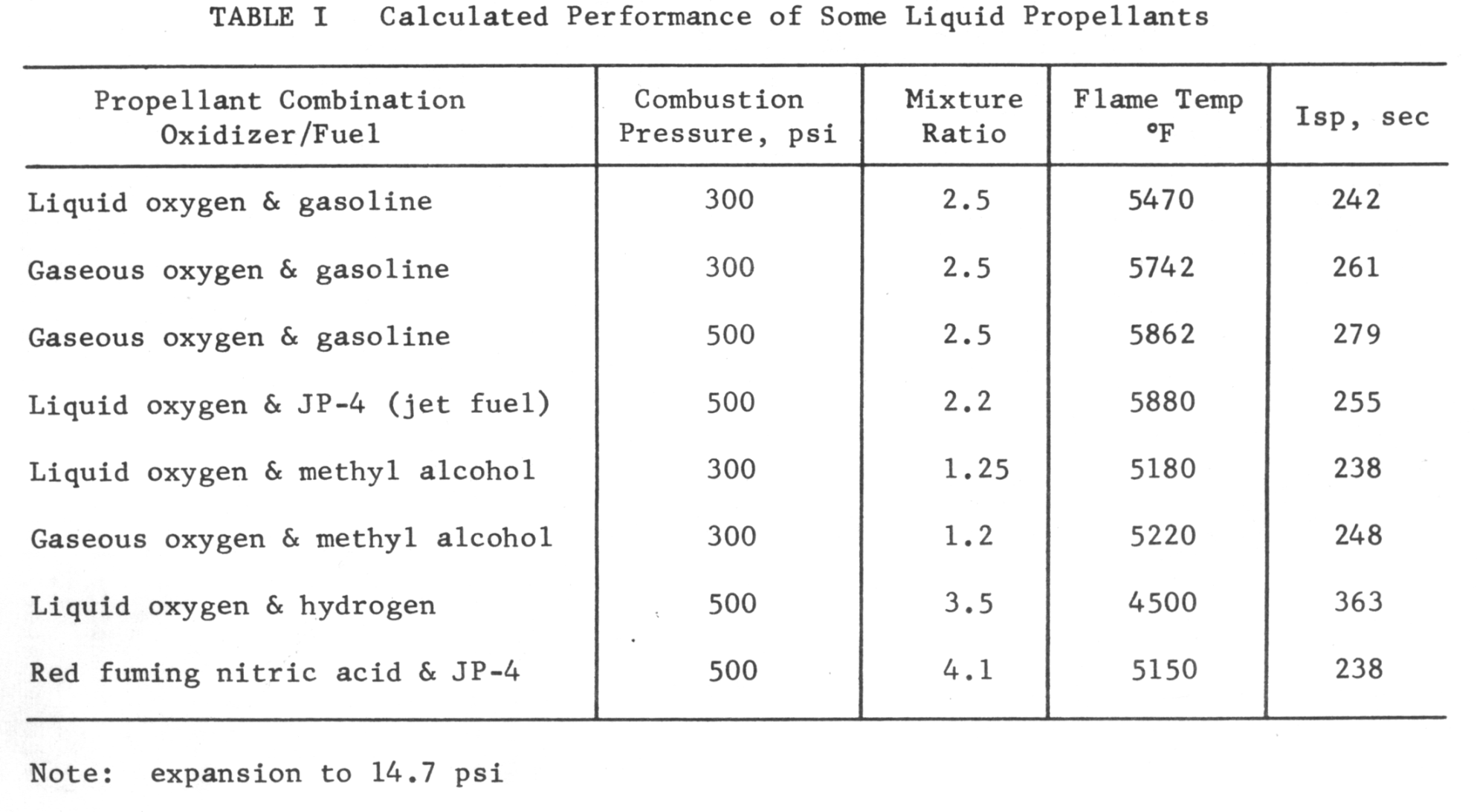 -Propellants  Properties :
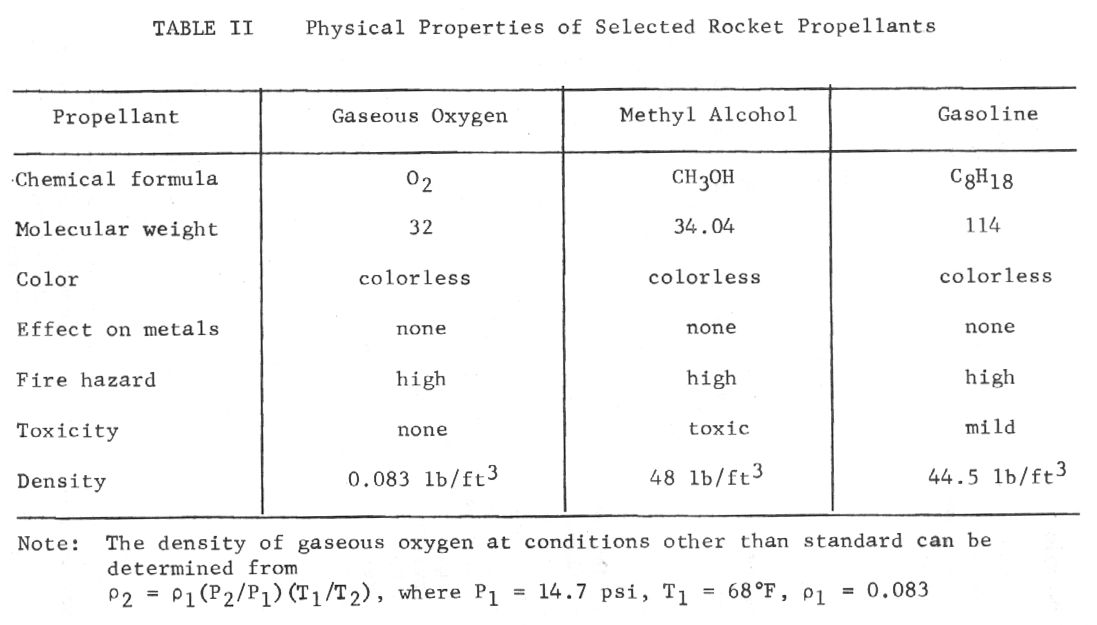 - All off that cause :
Toxic exhausts .
Global warming .
Acid Rains .
Ozone damage .
- The solution :
Metallurgy “ Engineering Materials “ .
Hydrogen Cells .
Generating impulse through the physics principles .
Do research about Air craft shapes to get the best Aerodynamics to decrease the amount of burner fuel .
- The End .
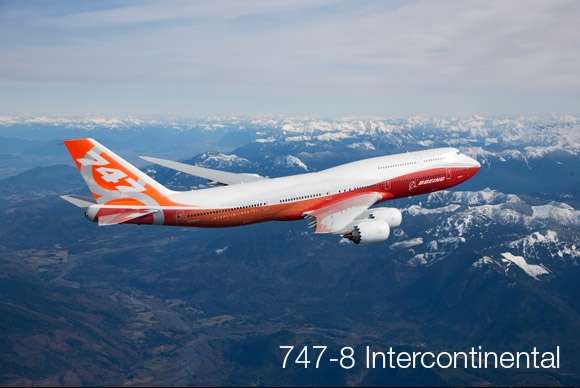 Questions ?!
- Hesham Mohamed